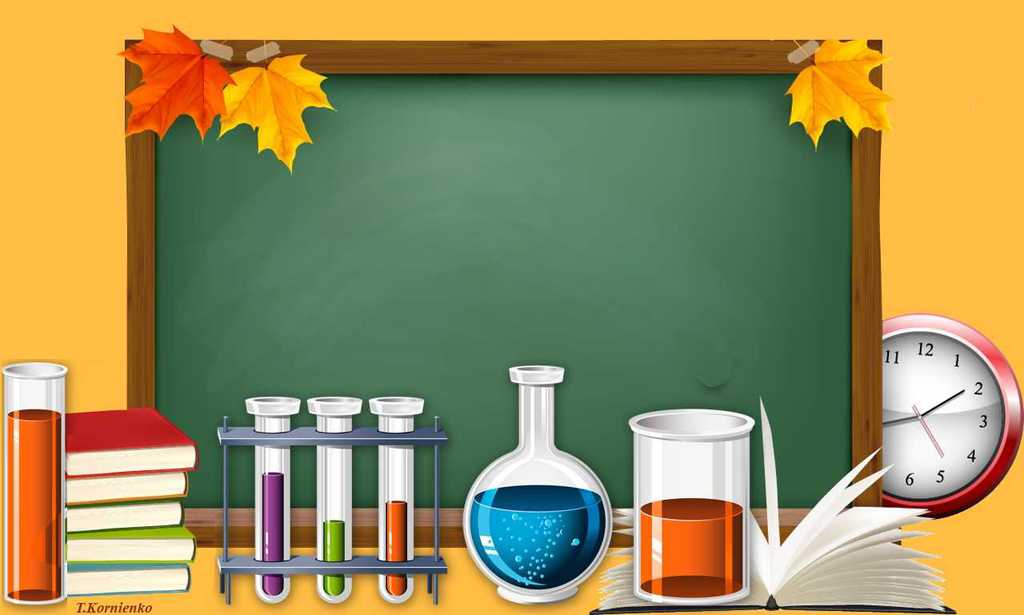 “АТОМНЫҢ ҚҰРЫЛЫСЫНЫҢ ЗАМАНАУИ ТЕОРИЯСЫ”АТОМДАҒЫ ЭЛЕКТРОНДАРДЫҢ ҚОЗҒАЛЫСЫ ЖӘНЕ КҮЙІ
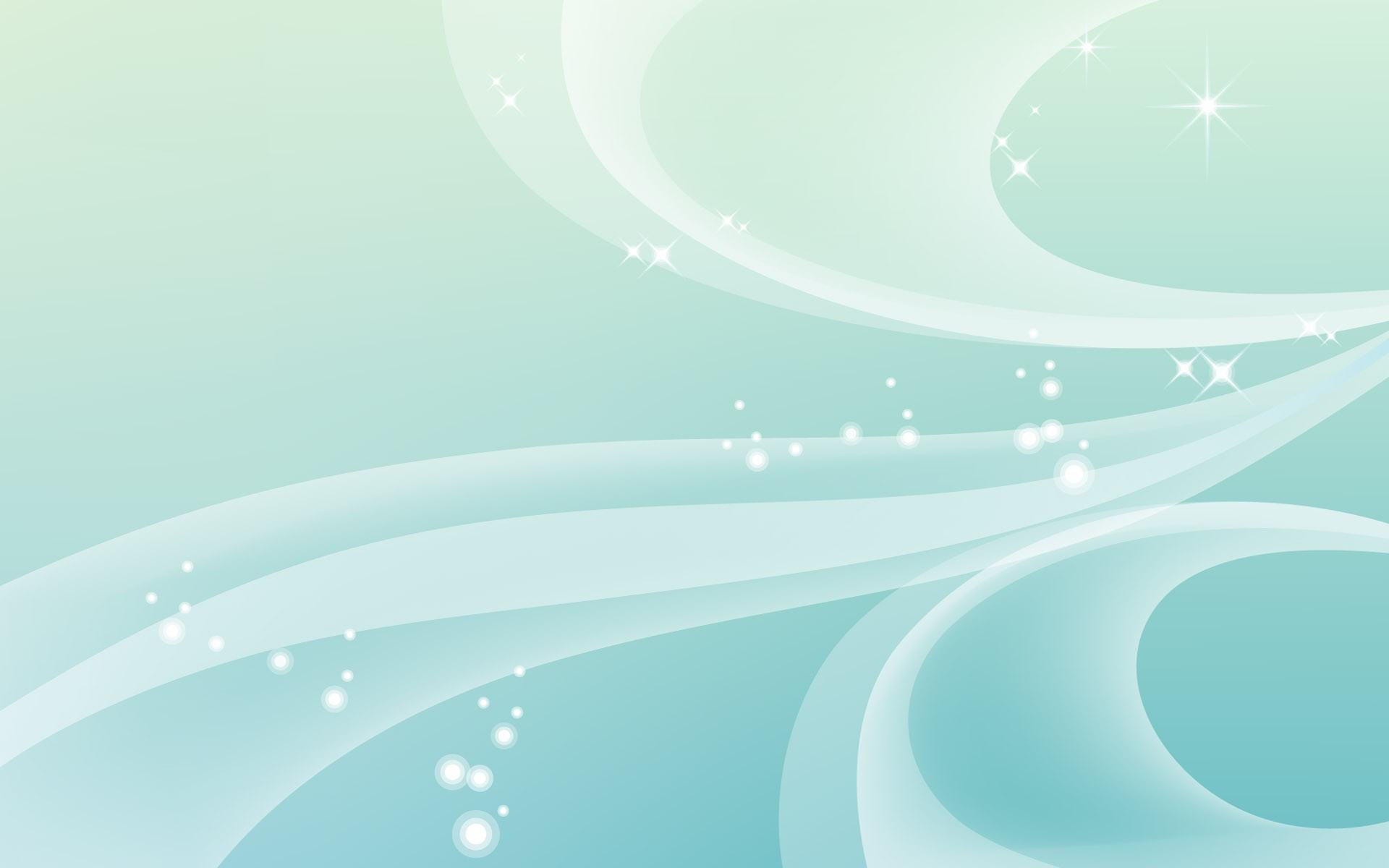 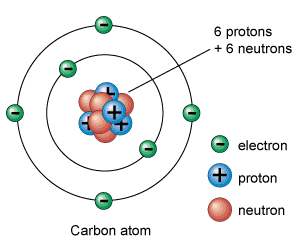 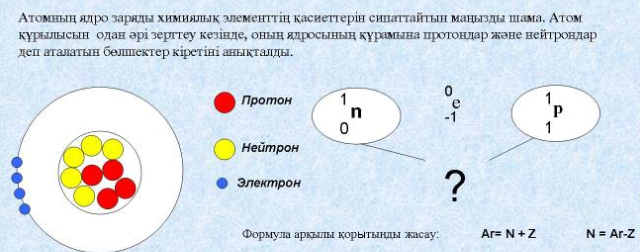 Әр түрлі атомдардың құрамындағы протондар мен нейтрондардың сандары  да әр түрлі, бірақ атомдағы протондар мен нейтрондардың массасының қосындысы сол элементтердің атомдық массасына тең: 

Ar = Z + N

Ar – элементтердің салыстырмалы атомдық массасы
 Z – оның реттік нөмірі
N – нейтрондар саны
ФОРМУЛАНЫ ПАЙДАЛАНА ОТЫРЫП ОТТЕКТІҢ ПРОТОН, НЕЙТРОН, ЭЛЕКТРОН САНЫН АНЫҚТАЙЫҚ
О (8р,8n)8е
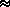 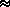 Электрон, протон, нейтронға сипаттама
“Қызықты химия”
Химиялық элемент –ядро зарядтары бірдей атомдардың белгілі бір түрі.
Кестені толтырыңдар
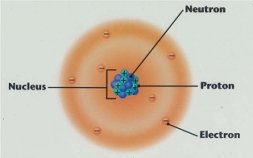 “Үш тіл-тұғырым”
 Атомдар- атомы-atomic
Нейтрондар – нейтроны – neutron
Протондар– протоны – protonic
Электрондар – электроны –electron
Ядро – ядро - nucleus
Назарларыңызға  рахмет!